UNDERSTANDING AND MANAGING
MENOPAUSE
WORKBOOK
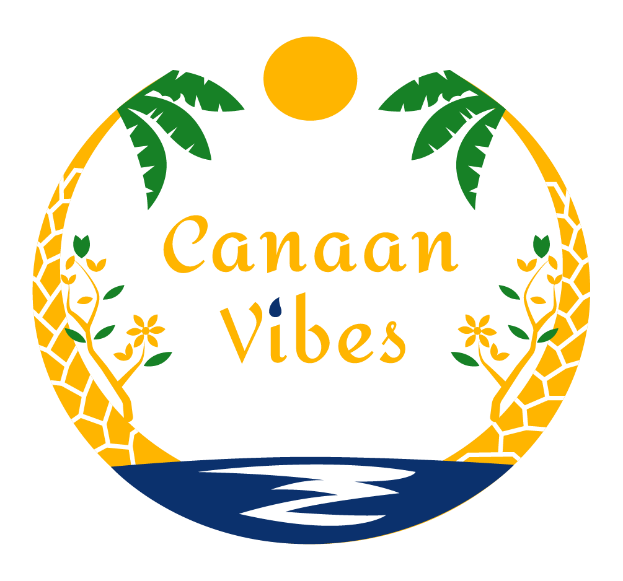 Module 2: Symptoms of Menopause
Objective: 
Track and identify menopausal symptoms, understand their triggers and patterns, and develop personalized management strategies.
Section 1: Tracking Symptoms
Activity 1: Daily Symptom Tracker

Instructions: Record your symptoms daily, noting their intensity and potential triggers.
Section 1: Tracking Symptoms
Activity 2: Symptom Journal
Prompt: Reflect on how your symptoms affect your daily life.
How do the symptoms impact your energy, mood, or relationships?
Have you noticed any patterns or triggers?
Section 2: Understanding Common Symptoms
Activity 3: Match Symptoms to Descriptions

Instructions: Match the symptom to its description.
Section 2: Understanding Common Symptoms
Activity 4: Reflection on Common Symptoms
Which of these symptoms have you experienced?
What strategies have you used to manage them?
Section 3: Exploring Uncommon Symptoms
Activity 5: Uncommon Symptoms Checklist

Instructions: Check the symptoms you’ve experienced and add notes about their frequency or triggers.
Section 3: Exploring Uncommon Symptoms
Activity 6: Personal Experience

Prompt: Share a brief story or reflection about how these uncommon symptoms have affected you.
Section 4: Symptom Management
Activity 7: Lifestyle Adjustment Planner

Instructions: Develop a plan to address your top three symptoms.
Section 4: Symptom Management
Activity 8: Mood and Sleep Log

Instructions: Track your mood and sleep quality for one week.
Section 5: Consulting Professionals
Activity 9: Preparing for a Doctor’s Visit

Prompt: Write down questions or concerns to discuss with your healthcare provider.
What symptoms are most concerning to you?
What treatments or tests would you like to learn about?
Section 6: Reflection and Takeaways
Activity 10: Reflect on Your Journey

Prompt: After tracking your symptoms for a month, answer:
What have you learned about your body and symptoms?
What adjustments have been most effective?
Section 6: Reflection and Takeaways
Activity 11: Motivational Statement

Prompt: Write a statement about how you’ll approach menopause with positivity and resilience.